Figure 6. (A) icPAS and pairing protocols. (B) Time courses of icPAS + 5 and icPAS-5. (C) Time courses of AP and PA ...
Cereb Cortex, Volume 23, Issue 7, July 2013, Pages 1593–1605, https://doi.org/10.1093/cercor/bhs147
The content of this slide may be subject to copyright: please see the slide notes for details.
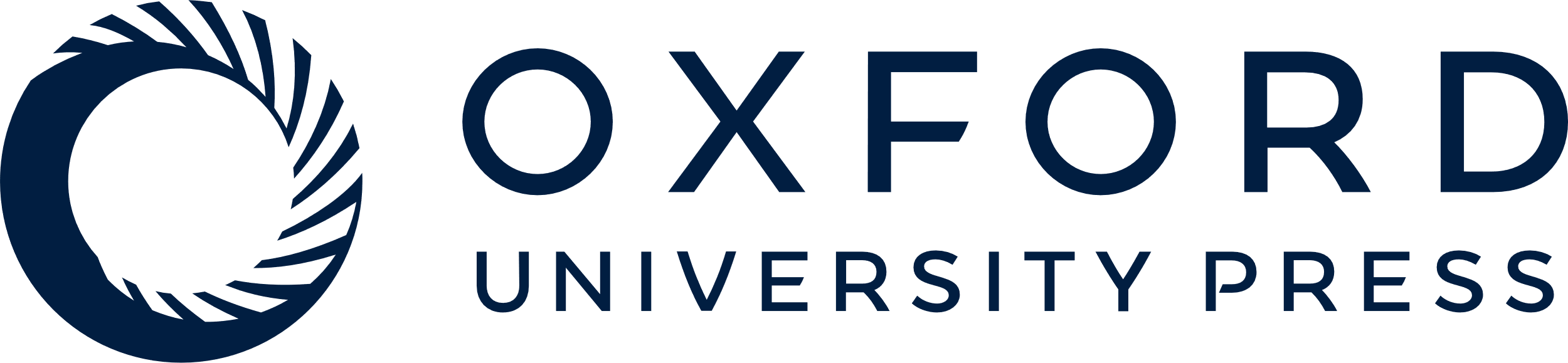 [Speaker Notes: Figure 6. (A) icPAS and pairing protocols. (B) Time courses of icPAS + 5 and icPAS-5. (C) Time courses of AP and PA pairings. Arrow indicates the time of intervention. (D) Correlation between grand average of icPAS + 5, icPAS-5, AP pairing, or PA pairing and AP–PA latency difference. The cross indicates icPAS responses of people who did not fulfill the criteria (see Methods).


Unless provided in the caption above, the following copyright applies to the content of this slide: © The Author 2012. Published by Oxford University Press. All rights reserved. For Permissions, please e-mail: journals.permissions@oup.com]